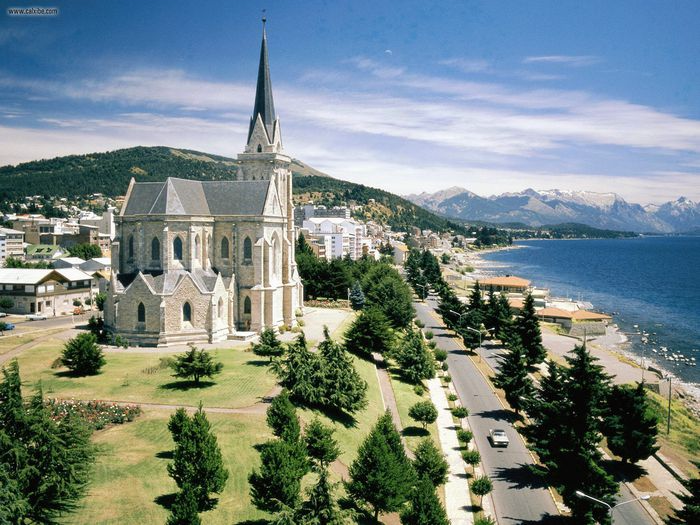 Аргентинська Республіка
Географічне положення
Аргентинська Республіка — держава в Південній Америці, що займає південно-східну частину материка, східну частину о. Вогняна Земля і ряд островів у південній Атлантиці. Межує на півдні і заході з Чилі, на північному заході з Болівією, на сході з Парагваєм, Бразилією, Уругваєм і омивається Атлантичним океаном.
Столиця - Буенос-Айрес
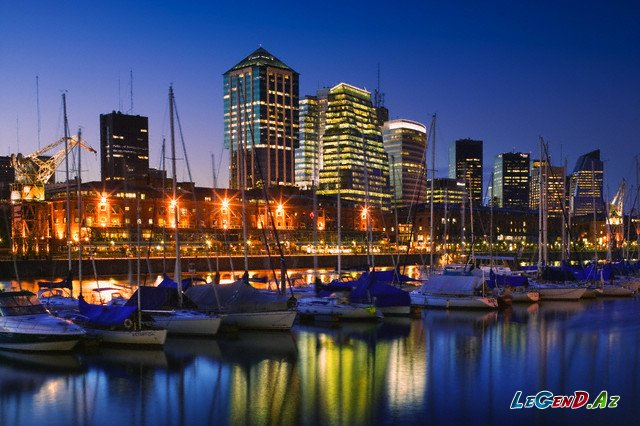 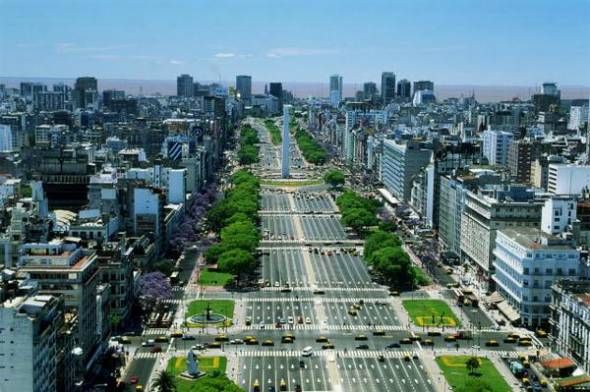 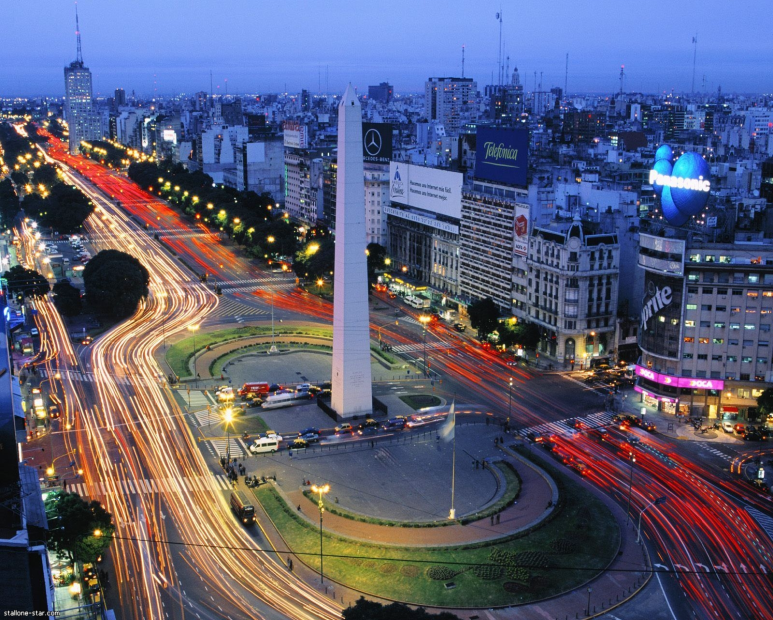 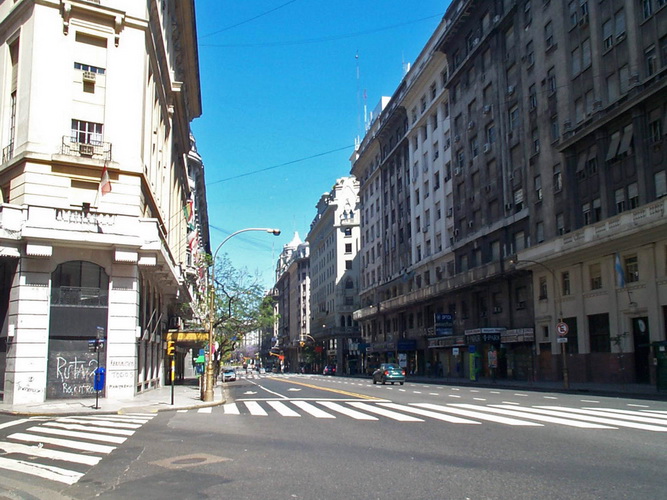 Візитна картка Аргентини
Найбільше місто - Буенос-Айрес
Площа:
 - Загалом	2 766 890 км ² 
 - Води (%)	1,1
ВВП (ПКС)2010 р., оцінка
- Повний	$632,223 млрд. 
- На душу населення	$15 603
Прапор                      Герб
Президент -  Крістіна Фернандес де Кіршнер
Рельєф
Дві третини території Аргентини займають просторі низовинні рівнини: Гран-Чако, Ентре-Ріос, Пампа, Лаплатська низовина. На заході рівнини змінюються Передандійським плато, що переходить в Анди
Клімат
Аргентина має широке розмаїття кліматичних зон. В цілому, в країні кліматичні умови вважаються помірними, але зустрічається вся гама кліматичних умов — від субтропічного клімату в північних районах до субполярного на півдні країни.
Мінеральні ресурси
Нафта і газ
    Вугілля
 Уран
Залізо
 Марганець
Мідь
 Молібден
 Поліметали
Берилій
Населення
- перепис населення 2010 р.	40 091 359
густота	14 43/км² 
Розміщення населення дуже нерівномірне.
Частка міського населення становить 89,3%
Релігія
76,5% аргентинців вважають себе католиками,
 9% сповідують євангелізм, 
11,3% вважають себе агностиками, 
1,2% є свідками Єгови, 
0,9% мормонами, 1,2% сповідують інші релігії
Офіційна мова
Головною мовою країни є іспанська мова
Основні галузі економіки
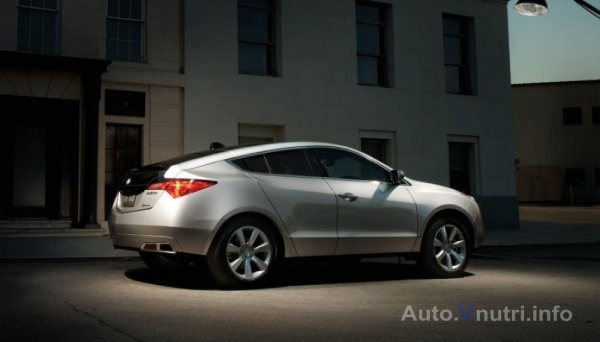 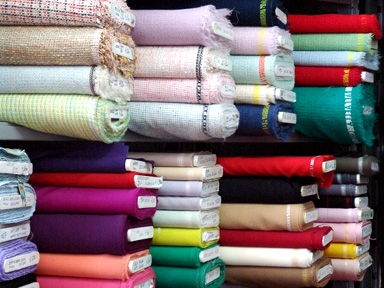 Харчова
Автомобільна
Текстильна
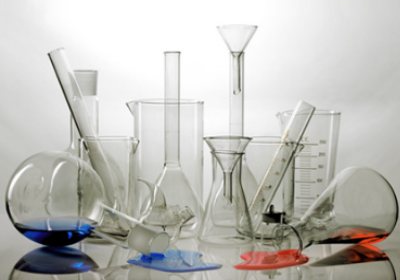 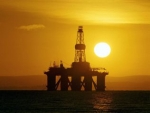 Хімічна
Нафтохімічна
Металургійна
Основний транспорт
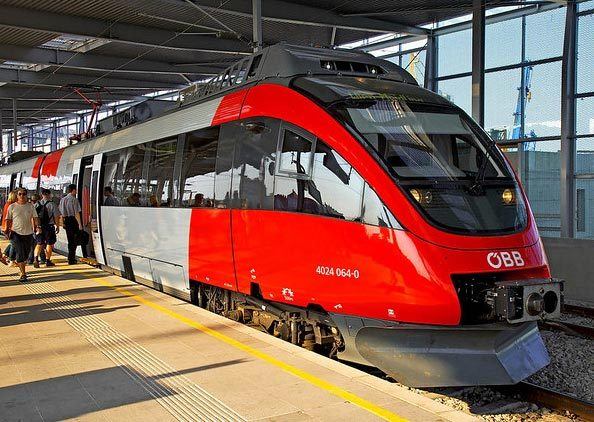 Автомобільний
Морський
Залізничний
Експорт
Зерно, борошно
Олія
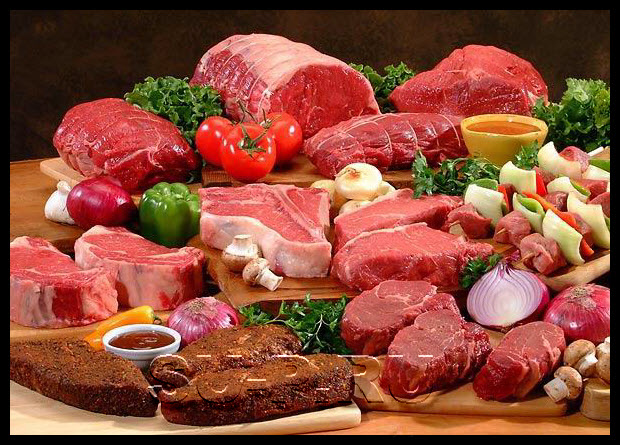 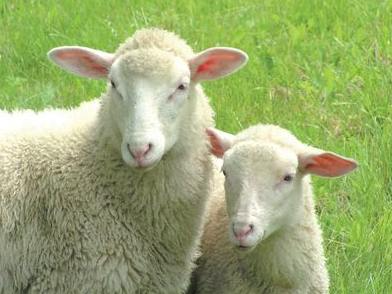 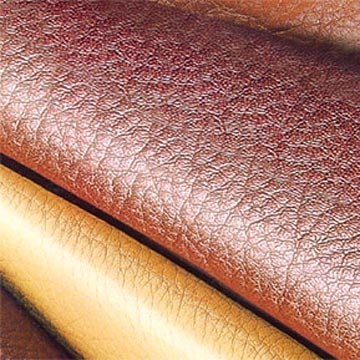 М'ясо
Вовна
Шкіра
Імпорт
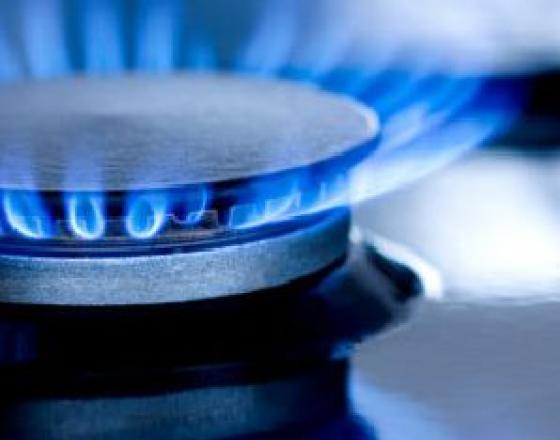 Машини
Природний газ
Електроенергія
Ппам'ятки Аргентини
Льодовик Перито-Морено
Вулкан Майпо
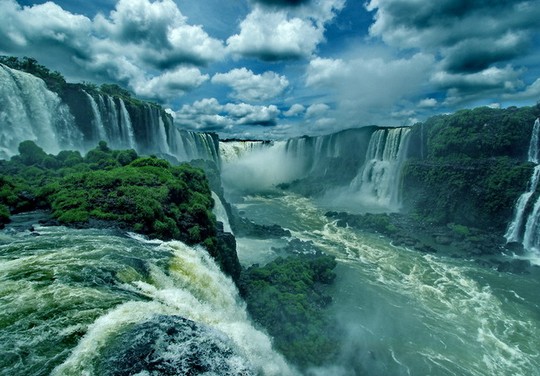 Водоспади Ігуасу
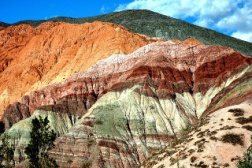 Долина Умауака
Печера Куєва-де-лас-Манос
Будівля Національного конгресу
Дякую за увагу!!!